POINT sur la réalisation avec l’intervention de la LPO (ligue pour la protection des oiseaux). Les intervenants expliquent l’intérêt des nichoirs pour les oiseaux au printemps
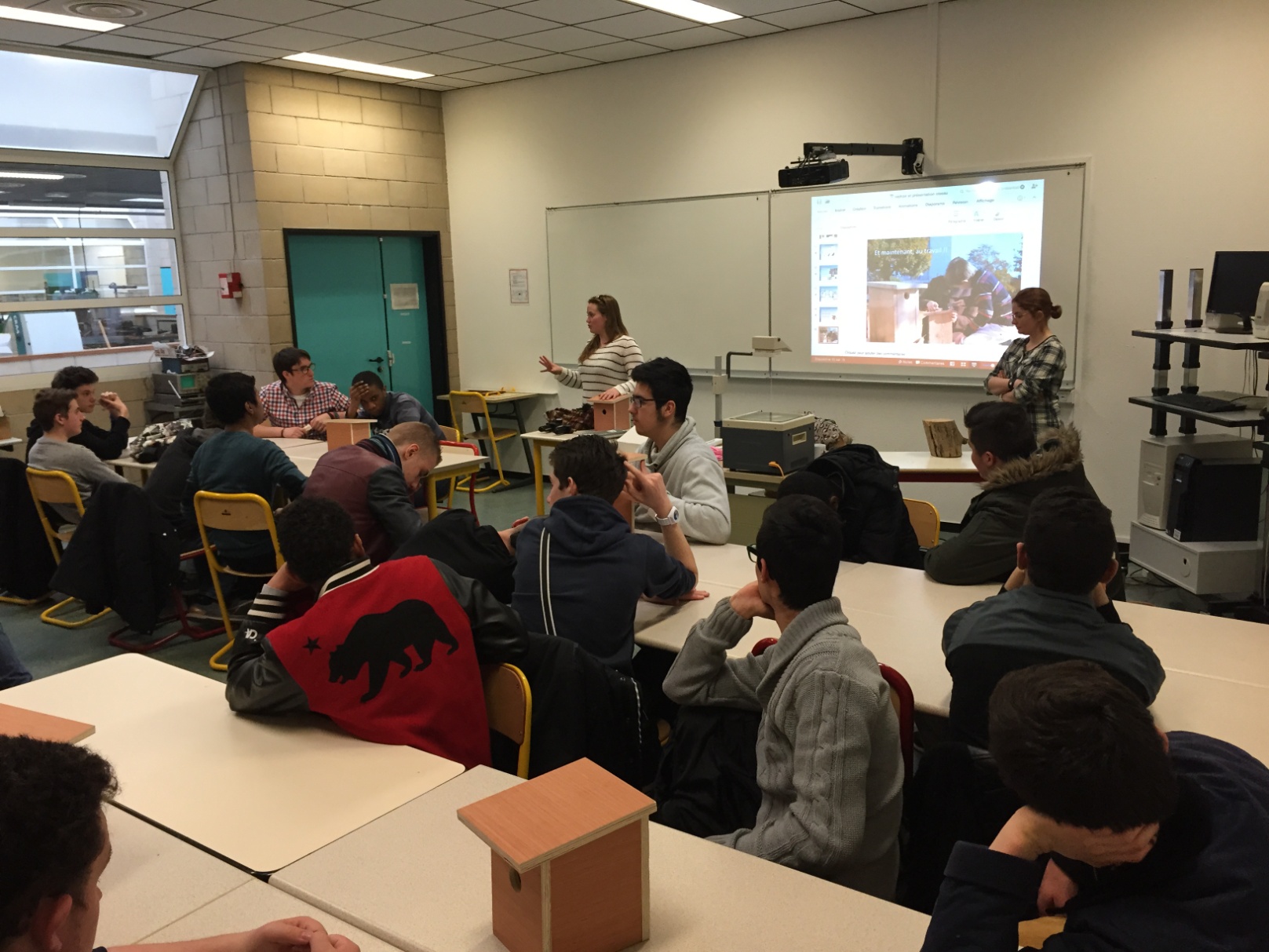 LES ESPECES D’OISEAUX
LA MESANGE CHARBONNIERE
LA MESANGE BLEU
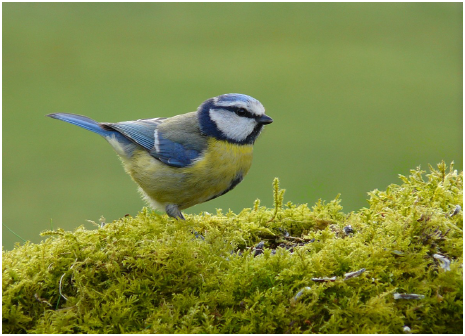 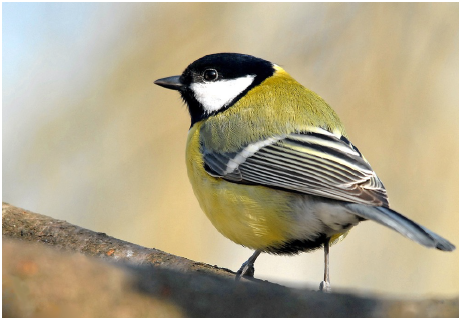 LES NICHOIRS SONT PRES A ETRE POSE
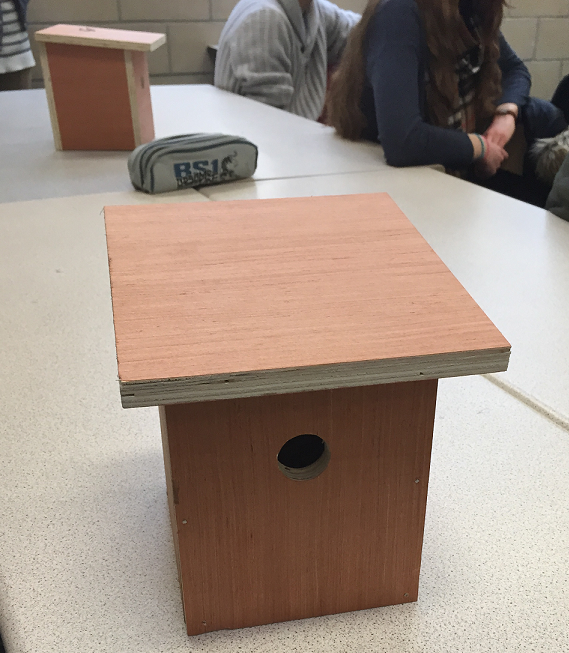 Suite : LA POSE LA SEMAINE PROCHAINE